KODE GENETIK DAN GEN
OLEH :
	LENNY JULITA WATI SINAGA,S.Pd
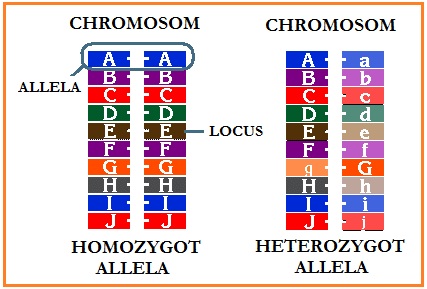 KODE GENETIK
Kode genetik adalah cara pengkodean urutan nukleotida pada DNA atau RNA untuk menentukan urutan asam amino pada saat proses sintesis protein.
Informasi pada kode genetik ditentukan oleh basa nitrogen pada rantai DNA yang akan menentukan susunan asam amino yang dibawa oleh RNA mesenger ( RNAm). Mudahnya dari susunan kode kode genetik itu ternyata bisa digunakan sebagai bahasa sandi antar DNA dan RNA untuk mengumpulkan asam amino yang merupakan kumpulan 3 basa nitrogen yang akhirnya bisa menjadi protein ( poly peptida )
Dari 64 triplet nukleotida terdapat 3 buah kode yaitu UAG, UAA dan UGA tidak menyandi asam amino apapun. Kodon-kodon tersebut adalah kodon-kodon yang tak bernuksa (nonsense) yang secara umum menjadi tanda berakhirnya (stop) rantai polipeptida. Kodon AUG menjadi kodon sandi asam amino metionin serta sebagai tanda dimulainya rantai polipeptida sehingga kodon ini disebut juga kodon start.
Heliks DNA merupakan material kromosom yang membawa informasi genetik. DNA tersebut memiliki kemampuan membentuk atau membuat RNA d (RNA kurir = RNA m) melalui proses transkripsi. Pesan-pesan DNA dicetak sebagai kode-kode. Heliks DNA yang bertugas mencetak kode-kode disebut DNA template ( DNA sense), sedangkan rantai DNA pasangannya disebut DNA anti sense.
Satu kromosom adalah satu molekul DNA. Satu molekul DNA mengandung jutaan pasangan nukleotida, artinya sebuah heliks DNA mengandung jutaan nukleotida. Tidak semua kode-kode yang ada pada DNA ditranskripsikan. Transkripsi DNA bersifat selektif. Kode-kode yang ditraskripsikan ditujukan untuk urutan asam amino yang telah ditentukan secara genetik. DNA sense melalui proses transkripsi membentuk RNA d. Basa nitrogen yang ada pada RNA d yang merupakan pesan DNA, disebut kodon.
Macam-macam basa nitrogen yang menjadi kode-kode ada empat, yaitu Sitosin (S), Timin (T), Adenin (A), dan Guanin (G)
Jenis kode yang digunakan untuk kode asam-asam amino yang berjumlah 20 adalah sebagai berikut.
Kemungkinan Kode Singlet. Kemungkinan kode singlet terjadi apabila suatu nukleotida memberi kode satu asam amino, atau 41 = 4 kodon, untuk sampai berjumlah 20, maka kode ini masih kurang 16, sehingga kode ini tidak memenuhi syarat, karena hanya mengkode 4 asam amino saja.
Kemungkinan Kode Duplet. Kemungkinan kode duplet terjadi apabila dua nukleotida memberi kode satu asam amino, atau 42 = 16 kodon. Kode ini pun hanya membentuk 16 kodon sehingga kode ini masih kurang 4.
Kemungkinan Kode Triplet (disusun 3 basa nitrogen). Kemungkinan kode triplet terjadi apabila tiga nukleotida memberi kode satu asam amino, 43 = 64 kodon. Kode ini akan memiliki kelebihan yaitu 64 – 20 = 44 kodon, tapi ini tidak menjadi masalah. Kode ini cukup walaupun satu asam amino harus mempunyai 64 : 20 = ± 3 macam kode basa nitrogen.
Penelitian tentang kode genetika ini dikemukakan oleh M. Nirenberg (1961) dan H. Mathei (1961) dan kemudian diperkuat oleh G.H. Khorama (1964). 
Kode genetika adalah kode yang dibawa oleh mRNA untuk disampaikan ke tRNA. 
Kode genetika yang merupakan urutan tiga basa nitrogen yang membentuk suatu triplet disebut kodon seperti pada di bawah ini.
GEN
Gen adalah unit informasi genetik yang terdapat pada lokus dan memenuhi kromosom sebagai zarah yang kompak.
Gen memiliki beberapa sifat, antara lain:
1. mengandung satuan informasi genetik;
2. sebagai zarah tersendiri, terdapat dalam kromosom;
3. dapat menduplikasi diri pada pembelahan sel;
4. mengatur sifat-sifat yang diturunkan.
Sejarah Gen
Gregor Mandel telah berspekulasi terhadap adanya suatu bahan yang terkait dengan suatu karakter atau sifat didalam tubuh suatu individu yang bisa diwariskan dari satu generasi ke kenerasi selanjutnya. Ia menyebtnya ‘faktor’. 
Hugo de Vries, konsep yang sama ia namakan pengen (pan-gen) pada buku yang ia karang Intracellular Pangenesis (terbit 1889). B
Belum membaca tulisan model, de Vries mendefinisikan pangen sebagai “partikel terkecil yang mewakili satu penciri terwariskan”. 
Wilhelm Johannsen (1909) lalu menyingkat sebagai gen dua puluh tahun kemudian.
Pada 1910, Thomas Hunt Morgan menunjukan bahwa gen terletak di kromosom. Dan selanjutnya, terjadi sebuah ‘perlombaan’ seru untuk menemukan subtansi yang merupakan gen. 
Banyak penghargaan Nobel yang kemudian terjatuh pada penelitian yang terlibat dalam subjek ini.
Fungsi Gen
Adapun fungsi gen antara lain:
1. Mengatur dan mengontrol perkembangan tubuh dan metabolisme individu
2. Menyampaikan informasi genetik dari generasi ke generasi berikutnya.
3.Menentukan hereditas atau pewarisan sifat pada keturunannya.
Komponen Penyusun Gen
RekonRekon merupakan sebuah komponen yang lebih kecil dari gen dan terdiri atas satu atau dua pasang nukleotida saja.
MutonMuton yakni salah satu komponen yang memiliki lebih dari dua nukleotida.
SistronSistron ialah suatu komponen yang terdiri dari ratusan nukleotida
Struktur Gen
Menurut Fred (2005) bahwa struktur gen tersusun dari:
1. Daerah pengkode
Adalah ekson maupun intron yang akan mengkode RNA ataupun protein. Intron adalah sekuens yg tidak akan mengkode asam amino sedangkan ekson adalah bagian asam amino yg akan di kode.
2. Promotor
Adalah adalah urutan DNA spesifik yang berperan dalam mengendalaikan transkripsi gen struktural dan terletak di daerah upstream (hulu) dari bagian struktural gen. Promotor berfungsi sebagai tempat dimana peletakan awal enzim RNA polimerase yang nantinya akan melakukan transkripsi pada bagian tersebut.
3. Operator
Adalah urutan nukelotida yang terletak di antara promotor dan bagian struktural dan merupakan tempat pelekatan protein represor (penekan atau penghambat ekspresi gen). Jika ada represor yang akan melekat di operator maka RNA polimerase gak akan bisa jalan trus ekspresi gen tidak bisa berlangsung secarah utuh.Selain itu juga adanya supresor juga terdapatenhancer. Supresor akan dipergunakan untuk mencegah sedangkan enhancer dipergunakan untuk meningkatkan proses transkripsi dengan meningkatkan jumlah RNA polimerase. Namun letaknya tidak akan pada lokasi yang spesifik yakni operator, ada juga yg jauh di upstream ataupun bahkan downstream dari awal transkripsi.
4.Terminator
Adalah dicirikan dengan struktur jepit rambut / hairpin dan lengkungan yang kaya akan urutan GC yang terbentuk pada molekul RNA hasil transkripsi.